MML16
Mapping the Musical Landscape
of the 16th century
Julie Cumming, PI

SIMSSA Workshop, September 21, 2019
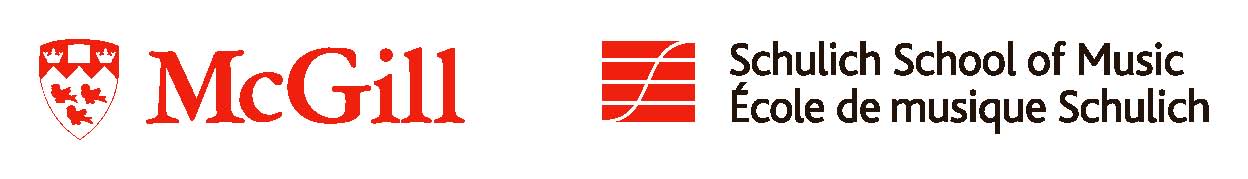 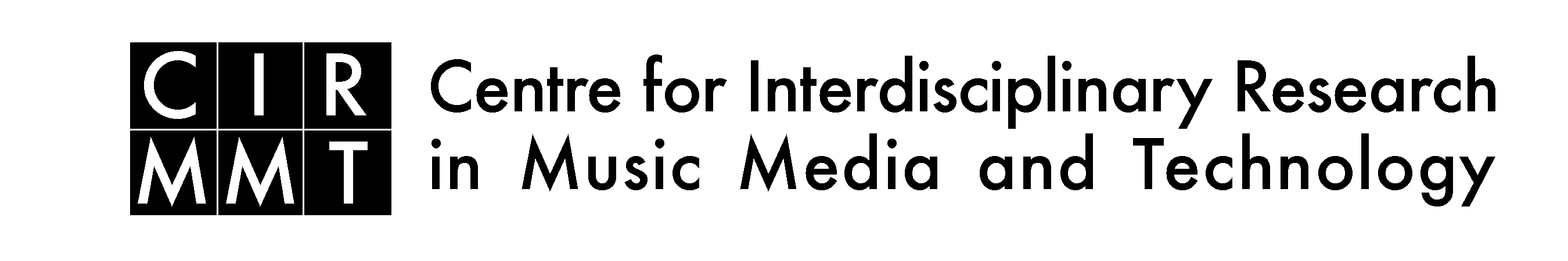 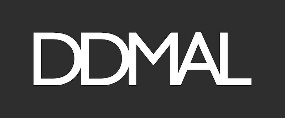 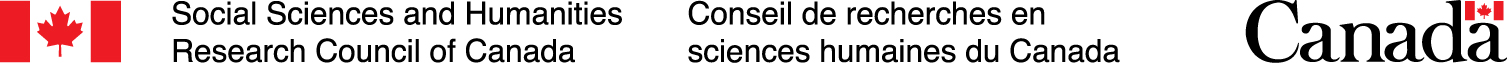 1
SSHRC Insight Grant, 2019-2024$340,000
Collaborators
Laurent Pugin, RISM Switzerland
Andrew Hankinson, Bodleian Library, Oxford, and DIAMM
Jane Hatter, U of Utah
Remi Chiu, Loyola University, Baltimore
Daniel Donnelly, U of Toronto, OISE
Jenn Riley, McGill Libraries
Co-investigators
Ichiro Fujinaga, McGill
Cory McKay, Marianopolis
Peter Schubert, McGill 
Geneviève Bazinet, U of Ottawa
2
Studying the musical landscape
How do we track the way music moves across space and time?
Through study of the prints and manuscripts in which the music survives.
Searchable online database 
including inventories of all the surviving prints and manuscripts 
of polyphonic music in the sixteenth-century 
The inventories will link to online images, and include metadata on: 
Genres, dates, provenance, current location, and type of source
Scholars will be able to contribute their own inventories 
For the first time all the inventories will be able to speak to each other
A Cantus Database for Polyphonic Music
3
Types of searches (could use RDF)
All the pieces in a single source (sortable by genre and composer)
All the sources of a single piece (sortable by date, format, print or manuscript, etc.) 

All the motets found in Italian prints between 1560 and 1575 
Pieces found in both Italian (Catholic) and German (often Protestant) sources
4
Optical music recognition for mensural notation
Already beginning (Martha Thomae, Laurent Pugin, and Jorge Calvo-Zaragoza and David Rizo)
Automated incipits (for disambiguation of pieces with the same title)
Automated transcription from images of original sources
Searchable symbolic notation
Performable scores
5
Collaboration with RISM
Discussions have begun with
	Klaus Pietschmann
	Laurent Pugin 	
	Jennifer Ward
We’ve begun by comparing the fields in different catalogues:
RISM: print and online (Muscat)
DIAMM
The Census Catalogue
H. M. Brown’s Instrumental Music Printed before 1600
6
Research themes: Musical border crossings
Crossing the confessional divide: music shared by Catholics and Protestants
European music abroad (sources containing European music outside Europe)
The lighter side of the madrigal: the lighter Italian genres, their regional origins, and their dissemination outside of Italy
Sacred and secular: masses and magnificats modeled on secular works (why and how were French chansons, Italian madrigals, and German songs used as the basis for sacred music?) 
Each theme provides a window into how music functioned in the past, and also has parallels in modern society.
7
Thank you!
And special thanks to 
	Leah Weitzner (McGill undergrad RA for the summer)
	Emily Hopkins, SIMSSA project manager
8